KINEZIOLOŠKE KARAKTERISTIKE KOSTIJU I ZGLOBOVA
Građa tela
Građa ćelije
Vrste tkiva:mišićno,nervno.potporno iepitelno
Funkcionalni sistemi kod čoveka:mišićni,nervni,lokomotorni,respiratorni,kardiovaskularni,digestivni,urogenitalni ,čula i kože.
Građa lokomotornog aparata
Skeletni sistem
Funkcije:
MEHANIČKE
  potporna
  zaštitna
  pričvršćivanje mišića
  pokret
FIZIOLOŠKE
  hematopoeza
  metabolizam  minerala
  obnavljanje matriksa
  proizvodnja novih ćelija
Podela kosti 
Duge,kratke,pljosnate,,sezamoidne i iregularne

Duge kosti                               kratke kosti
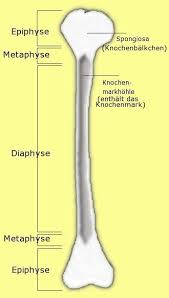 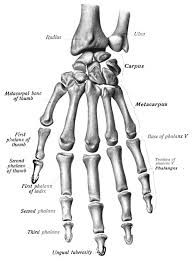 Pljosnate kosti          Iregularne kosti
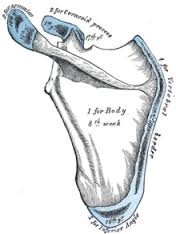 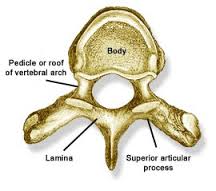 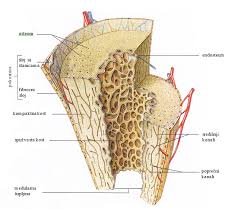 Građa kosti
Substantia compacta
Substantia  spongiosa
Gredice,listići,areole,Haver
Sovi kanali
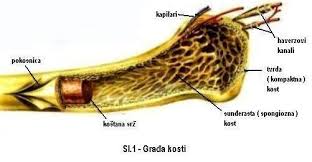 Građa kosti
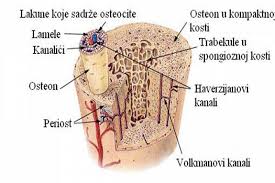 Sastav koštanog tkiva:
Koštane ćelije  
  osteoblsti
  osteoklasti
Međućelijska masa
   voda 25-30%
   minerali              
   belančevine   60-70%
   kolagena vlakna
Godinov zakon naizmeničnog rasta kostiju
Optrerećenje kao faktor
Osifikacija
Volf-Delpešov zakon
Stvaranje kalusa kod preloma kosti
MEHANIČKE OSOBINE KOSTIJU
Jačina Čvrstina   zavisi od:gravitacije
                            mišićne aktibnosti
                            brzine opterećenja
Zamor
Zglobovi
Definicija
Podela prema pokretljivosti:
                          nepokretni-synarthrosis
                          polupokretni-amphiarthrosis
                          pokretni-diarthrosis

Podela nepokretnih:suture,sindezmoze,gomfoze
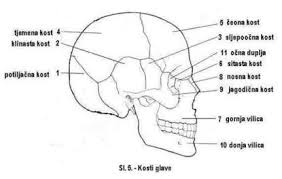 Polupokretni zglobovi:
Simfize
Sinhondroze
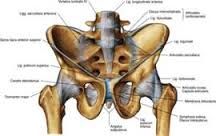 Pokretni(sinovijalni) zglobovi
 zgl.hrskavica
 capsula art.
 sinovijalna membrana
 ligamenti
 tetive mišića
 zgl. Šupljina
 diskusi,meniskusi
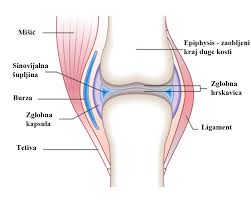 Zapakovani položaj zgloba close-packed
Otvoreni položaj zgloba

Podela zglobova prema broju kostiju
     prosti
     složeni
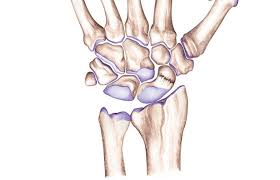 Podela zglobova prema stepenu slobode kretanja
 -Jednoosovinski (hinge,pivot)
 -Dvoosovinski (condyloid,elipsoidni,sedlasti)
 -Troosovinski(loptasti i čašični)

Podela u odnosu  na oblik zglobnih površina
  -loptasti      -sedlasti      -ravni
  -jajasti        -valjkasti